中文事工報告Chinese Ministry Report
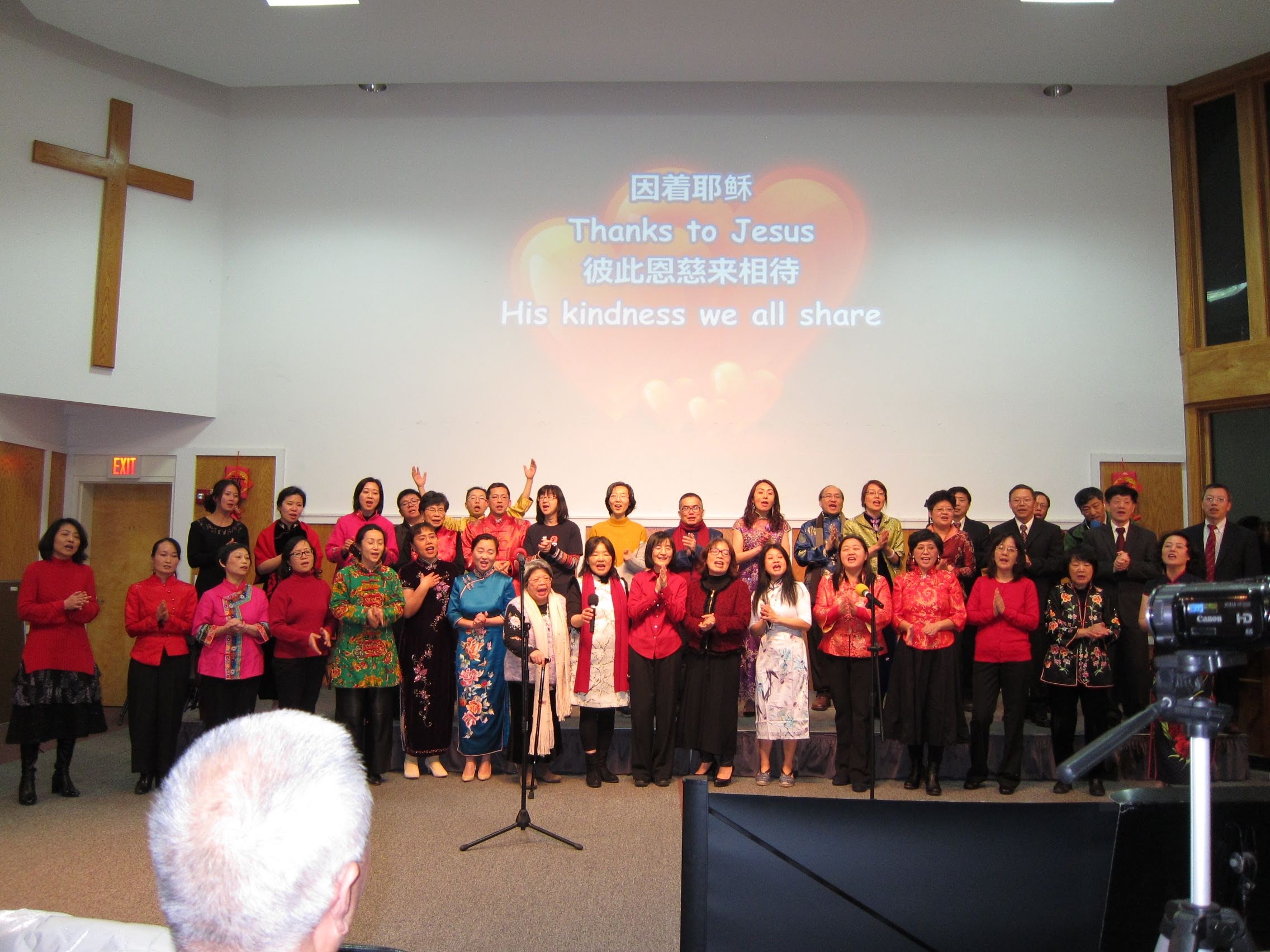 2018年度主題: 豐盛的建造The 2018 Theme: Abundantly Building
在主豐盛的應許上，
在講台
在團契
在小組
在新人
在關懷
建造我們豐盛的生命
在個人
在家庭
在教會
在人際關係
在人生目標
2019年教會主題: 同心合意興旺福音2019 Theme: Together, We Evangelize
華人福音堂CGCM
造就自己、祝福別人、榮耀基督edifying oneself, blessing others, glorifying Christ
全教會一起來Together
認識福音、傳揚福音、活出福音Knowing, Proclaiming, and living out the Gospel
建立以福音為中心的教會文化Building a Gospel-Centered Church
認識福音、傳揚福音、活出福音Knowing, Proclaiming, and living out the Gospel
主日學: 
在福音基礎上
有系統的建造門徒
主日崇拜: 
以福音為中心讓人看見基督的榮美敬拜讚美神
團契:在查經中重新認識福音，在實踐中更能活出福音，而能主動樂於去傳福音
細胞小組:每月一次的小組聚會，成為福音流通的出口，新人來到教會的入口
粵語事工Cantonese Ministry
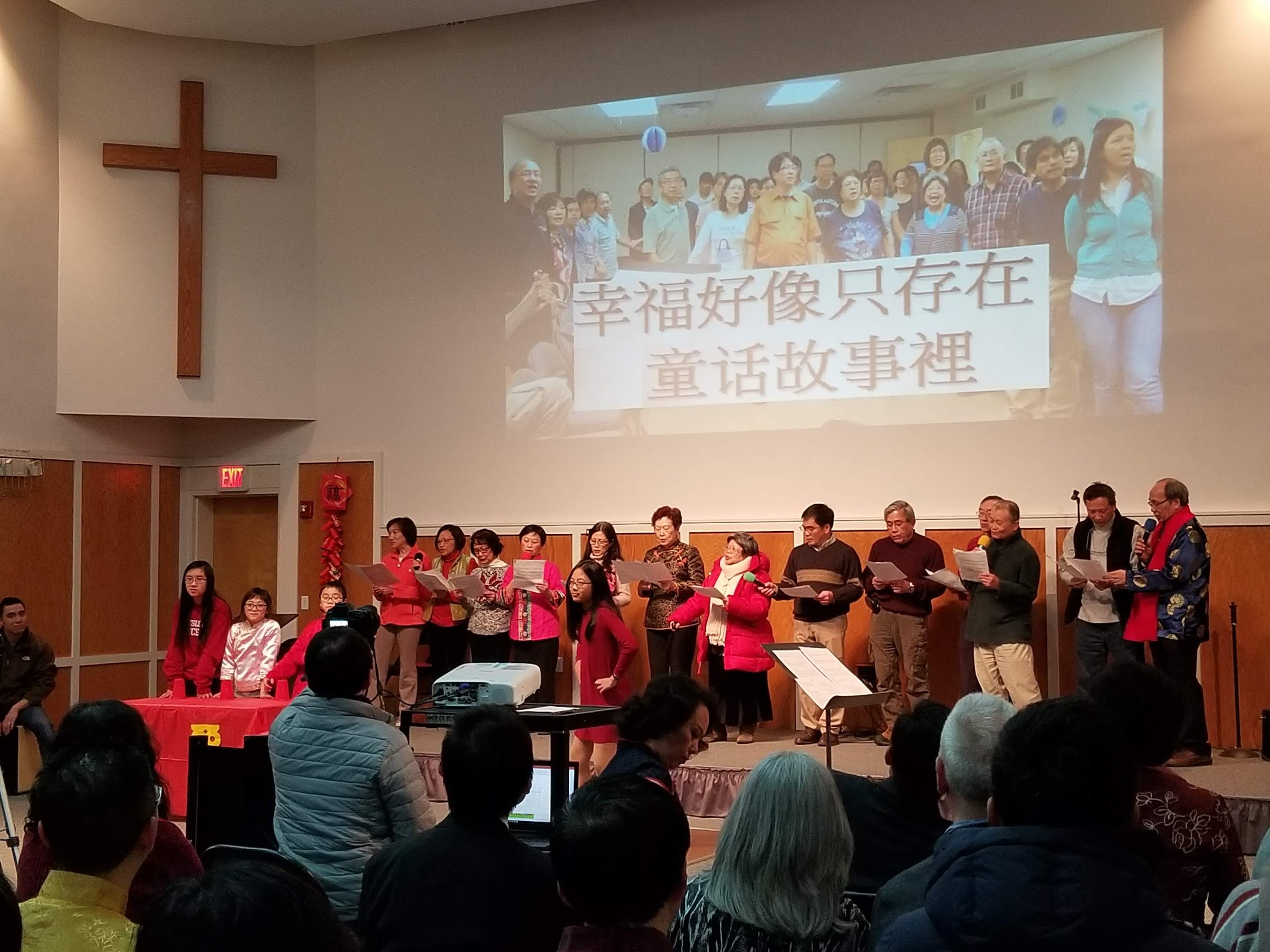 2018年面對各樣挑戰因搬遷和其他原因在人數上有些流失工作家庭和其他因素也影响周五和小組聚會星期五團契曾只有先前高峯時的一半經常聚會的小組從四組下降至勉強兩組
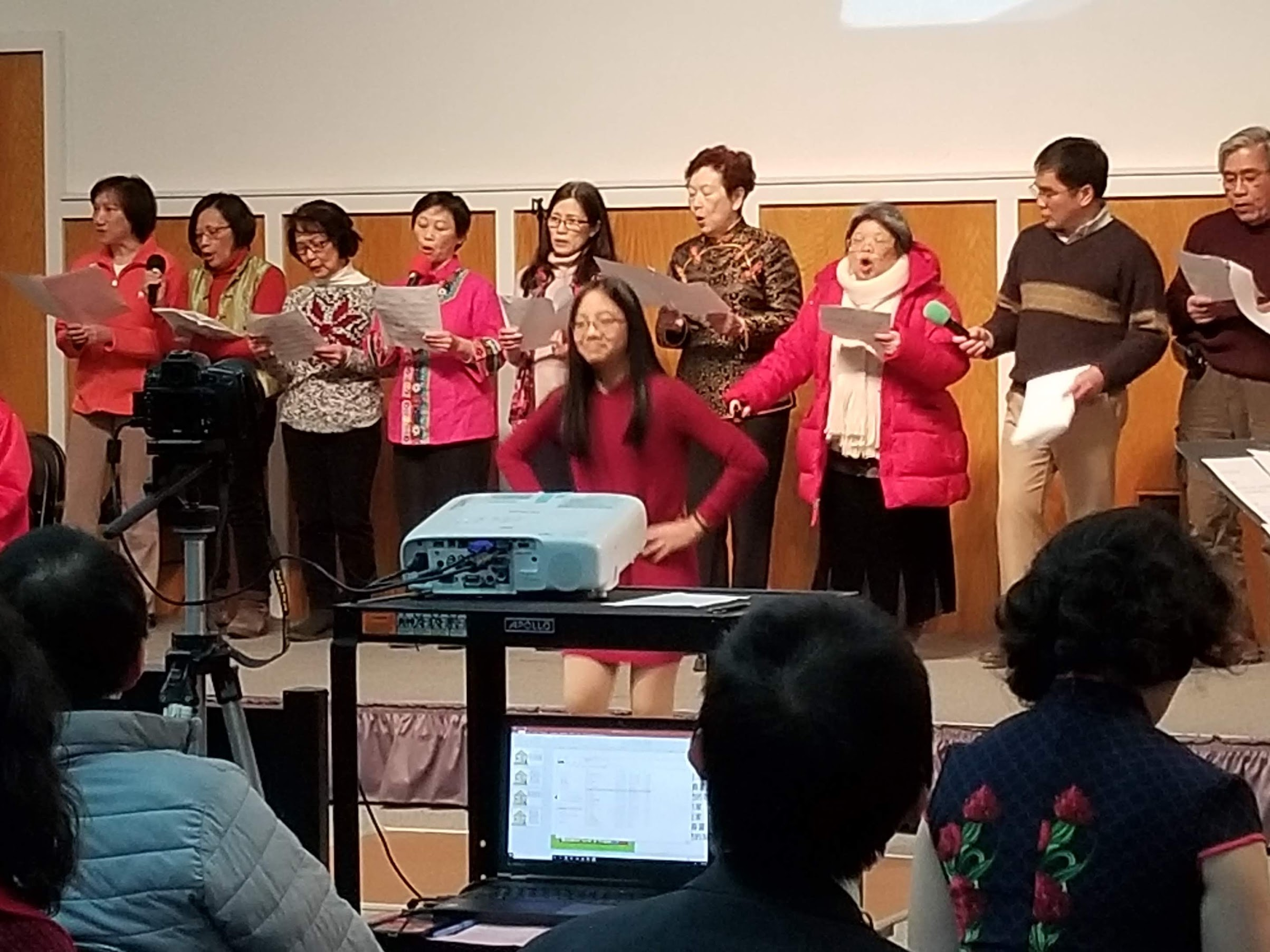 但在困境中主要同工並不氣綏仍積極事奉主也興起熱心的新同工一起同心配搭再加上教會牧長們的支持和帶領到去年底時情况已開始穩定下來自11月開始每月在徐理強長老家一次小組聚會每次都有約15人參與星期五晚也恢復過往多人輪流帶查經我們仰望信靠主會幫助廣東團契成長
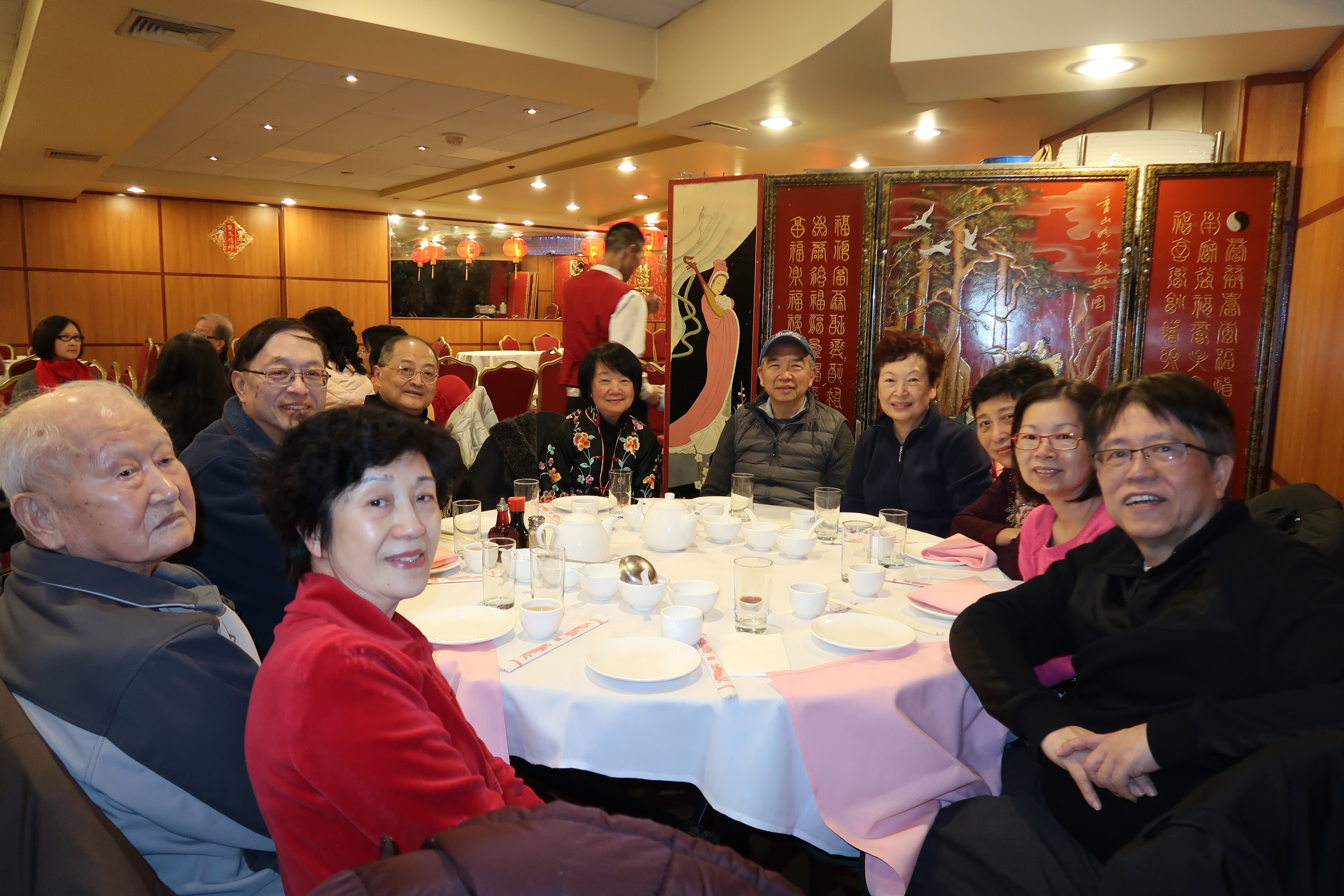 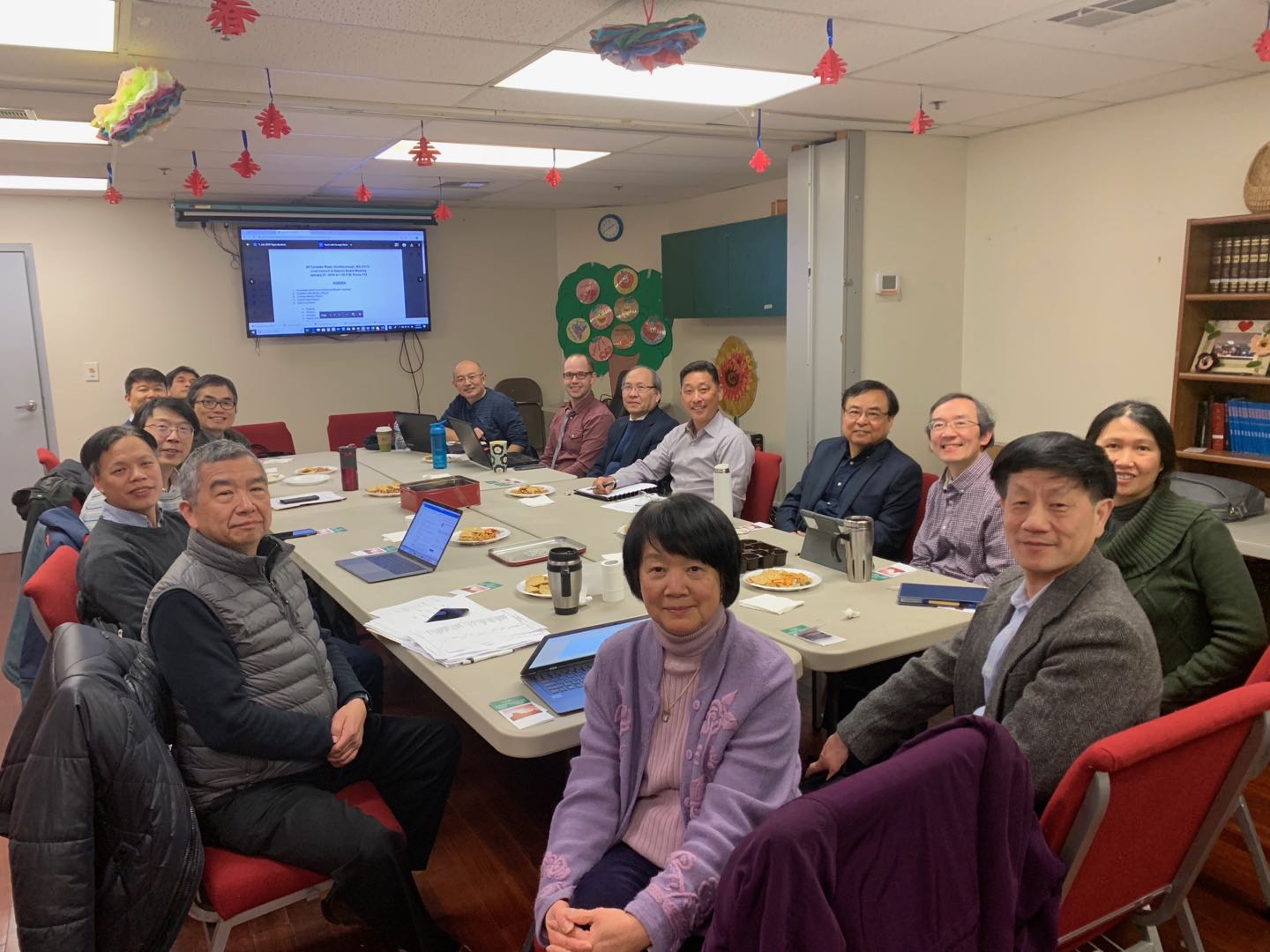 中文事工Chinese Ministry
恩典團契
更新團契
晨光團契
朝陽團契
姊妹/長青團契
東區團契
南區團契
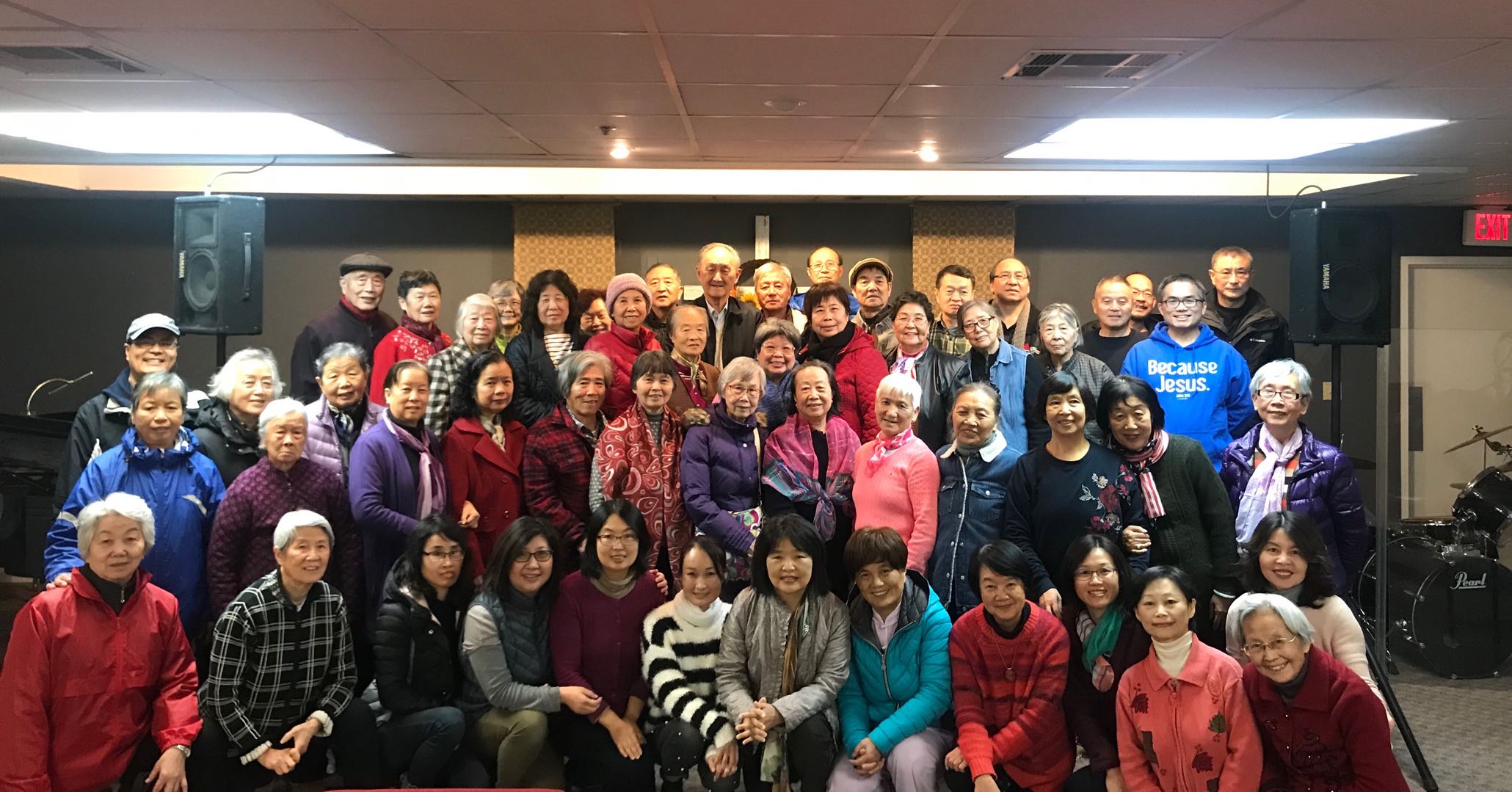 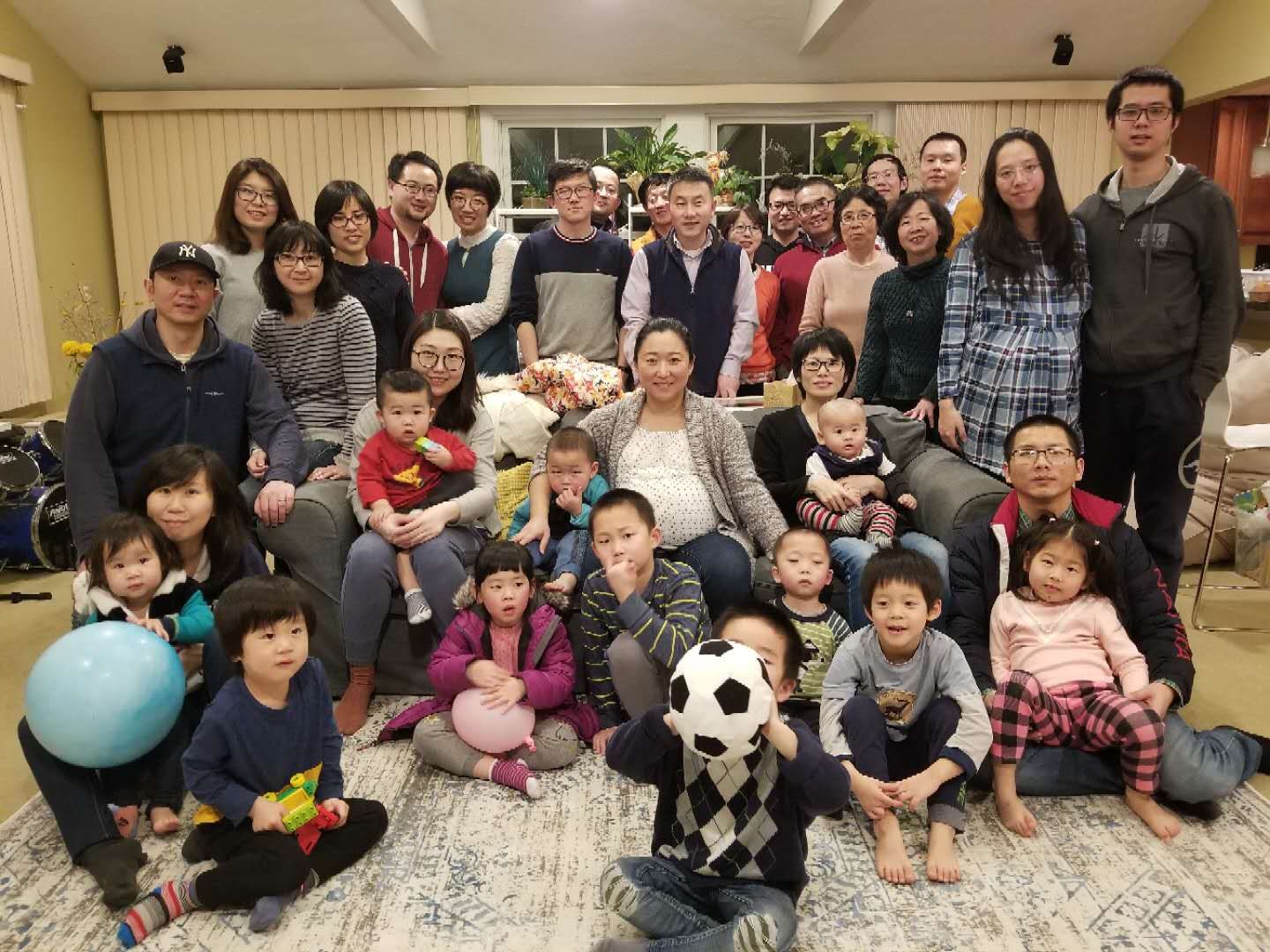 姊妹/長青團契
東區團契
南區團契

家庭的宴客餐
恩典團契
更新團契
晨光團契
朝陽團契
家人的團圓飯
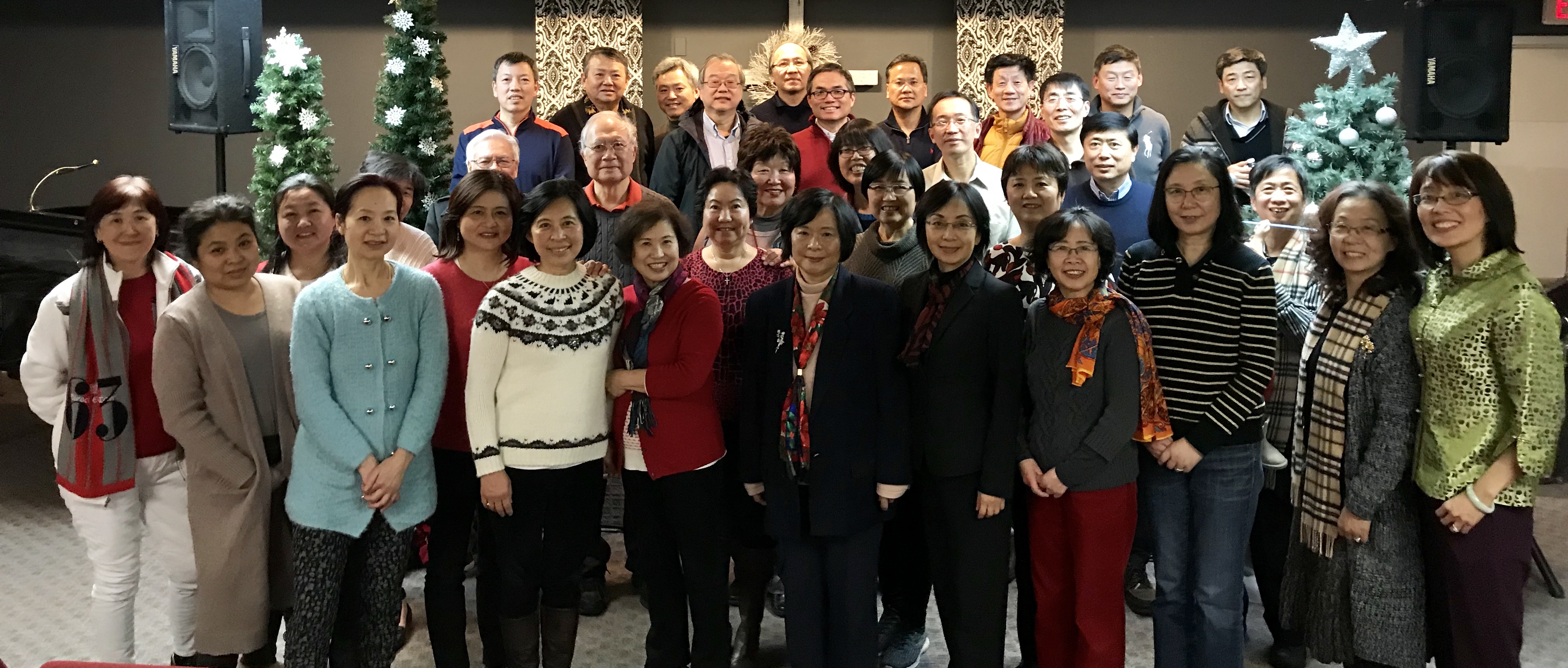 自發性的跨團契群組
CGCM讀經群
更新讀書會
快樂鍛鍊健身團契
提摩太小組
我因團契而成長
團契因我而茁壯
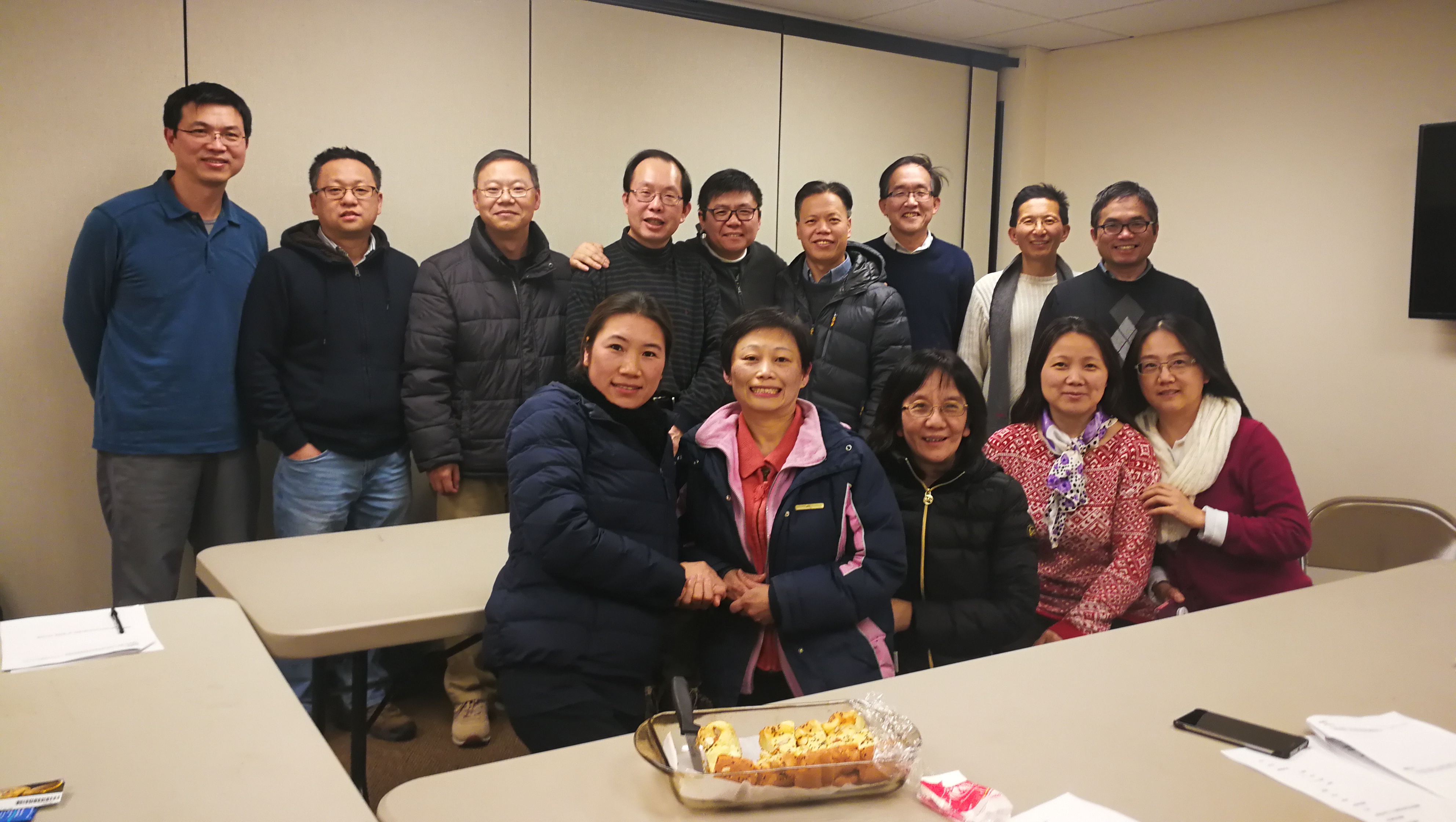 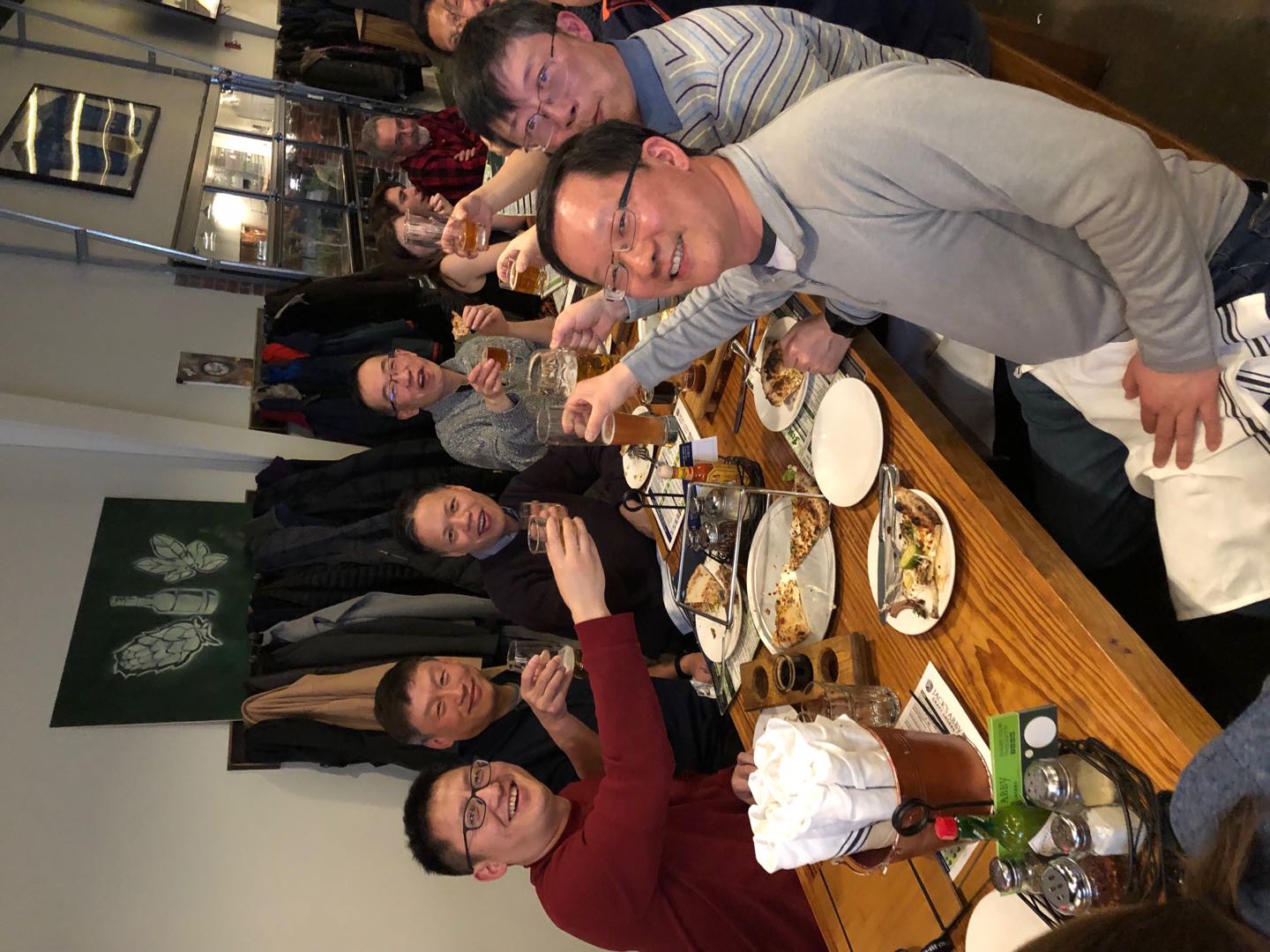